“…the gift of the Holy Spirit”
Salvation
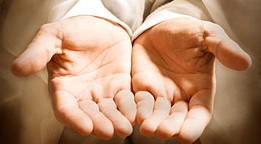 A Study of Acts 2:38
Then Peter said to them, "Repent, and let every oneof you be baptized in the name of Jesus Christ for the remission of sins; and you shall receivethe gift of the Holy Spirit.”
Richard Thetford					                             www.thetfordcountry.com
What were these people promised?
 The Holy Spirit Himself?
 A Gift from the Holy Spirit?
 Was the Holy Spirit Himself the gift or was He the giver?
Richard Thetford						          www.thetfordcountry.com
Comparison of“gift of” Passages
John 4:10 Jesus answered and said to her, "If you knew the gift of God, and who it is who says to you, 'Give Me a drink,' you would have asked Him, and He would have given you living water.”

Ephesians 2:8 For by grace you have been saved through faith, and that not of yourselves; it is the gift of God,

Ephesians 4:7 But unto every one of us is given grace according to the measure of the gift of Christ.
Richard Thetford					                             www.thetfordcountry.com
Comparison of“gift of” Passages
Acts 8:20 But Peter said to him, "Your money perish with you, because you thought that the gift of God could be purchased with money!”

Acts 2:38 Then Peter saidto them, "Repent, and letevery one of you be baptizedin the name of Jesus Christfor the remission of sins;and you shall receivethe gift of the Holy Spirit.”
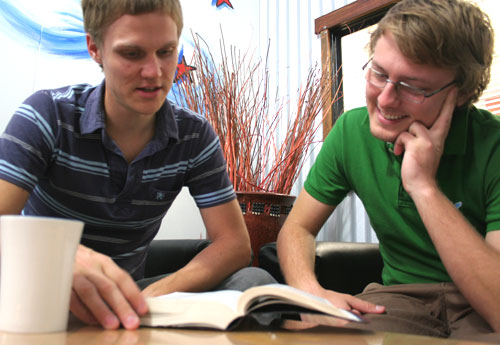 Richard Thetford					                             www.thetfordcountry.com
The “gift of the Holy Spirit”Immediate Context
The point of Peter’s sermon
Acts 2:21; Joel 2:32
Promise to “all nations”
Romans 10:12-13
Acts 2:39
Ephesians 2:13
Salvation
Promised to both Jews and Gentiles
TheGiftof theHoly Spirit
Salvation
Richard Thetford					                             www.thetfordcountry.com
The “gift of the Holy Spirit”Remote Context
“But rise and stand on your feet; for I have appeared to you for this purpose, to make you a minister and a witness both of the things which you have seen and of the things which I will yet reveal to you. I will deliver you from the Jewish people, as well as from the Gentiles, to whom I now send you, to open their eyes, in order to turn them from darkness to light, and from the power of Satan to God, that they may receive forgiveness of sins and an inheritance among those who are sanctified by faith in Me.” (Acts 26:16-18)
Richard Thetford					                             www.thetfordcountry.com
The “gift of the Holy Spirit”Remote Context
Commentary on the“gift of the Holy Spirit”
Paul was not teaching anything different
The promised inheritance that resulted from their receiving the remission of sins was “the gift of the Holy Spirit”
Richard Thetford					                             www.thetfordcountry.com
How Can ThisSalvation Be the“gift of the Holy Spirit?”
Salvation
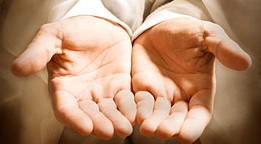 1 Peter 1:3-23
Called “children of obedience” (v14)
Redeemed by the blood of Jesus (v18-19)
Souls purified by obeying the truth (v22)
Begotten by the Word of God (v23)
This is a description of the “gift of the Holy Spirit”
Richard Thetford					                             www.thetfordcountry.com
SALVATIONis the “gift of” the Holy Spirit
Acts 3:19
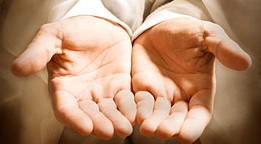 Salvation prophesied by the Holy Spirit
Salvation announced by those who preached
Their message validated by the Holy Spirit
Promise to all who repent and are baptized
All in compliance with Acts 2:38 receive the“gift of the Holy Spirit”
Richard Thetford					                             www.thetfordcountry.com